Rekreasyon ve Turizmin Farklılıkları
Rekreasyon Ve Turizm Talebi
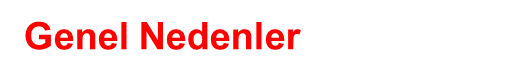 Özel Nedenler
Sanayileşme
Gelir artışı etkisi
Boş zaman artışı etkisi
Zihinsel dinlenme ihtiyacı yaratan etkisi
Zaman planlama etkisi
Siyasi otoritenin düzenleme yapma ihtiyacı duyması
Rekreasyon el fayda bilinci (kişisel ve toplumsal)
Teknolojik Gelişme
 Şehirleşme
 Nüfus Artışı ve Hareketliliği
 Kitle İl. Araç Etk (Rek. Propaganda)
 Eğitim ve Kültürün Yükselmesi
 Çevre Bilincinin Artması
 Yeni Sağlık Bilinci
 E-Turizm
Aktif Tatil ve Amaçlı Turizm
Turizm zamanını kültürel, fiziki, eğitsel ve zihinsel yönlerden daha faydalı, verimli tarzda kullanma..(Manila Decleration)
Tarih: Hac, yabancı dil öğrenme, politik,kültürel eğitim, yeni teknikler öğrenme, spor,..vb
Bilgi çağının doğuşu, yeni bir çalışan sınıfının doğuşu (fikir işçileri)
Çevre  Kişilik  Eylem
Aile ve rekreasyonel katılım (çocuklu aileler, aileden etkilenen çocuklar)3.yaş (54-64,65-74;75+ kendi içinde azalan katılım ama uzayan kalış)
Aktif Tatil Örnekleri
Deniz -Plaj Örnekleri (kano, kayak, jetski, yüzme, natürizm, dalgıçlık, deniz sporları, yelkenli, deniz festivalleri, vb)
Kış ve Dağ Örnekleri (dağcılık, buzda araba kull., buz dansı, tırmanma, karda futbol, festivaller, dağ gezileri, gezi amaçlı kayak, vb.)
Tabiat ve Yeşil Örnekler (arıcılık, arkeoloji, botanik, gençler için şantiyeler, av, nehir gezileri, bisiklet, çiftlik, kuş bilimi, parklar, at gezileri, mağaralar, vb)
Sosyal Örnekler (bowling, spor merkezleri, bayramlar, briç-müzik vb fest., golf, judo, futbol, paraşütçülük, okçuluk, tenis, yoga, vb.)
Kültür ve sanat Örnekleri (uçak modelliği, çiçek sanatı, mücevher-takı tasarım, seramik, şan, konfeksiyon-biçki-dikiş, aşçılık, deri kursları, dans, satranç, festivaller-şenlikler, gastronomi, dil öğrenme, edebiyat, oto tamirciliği, opera, resim, fotoğrafçılık, porselen, heykeltraşlık, sepetçilik, vb.)
Yrd.Doç.Dr İlke Basarangil, Dr. Oğuz Türkay Rekreasyon ve Anımasyon , Rekreasyon Yonetımı